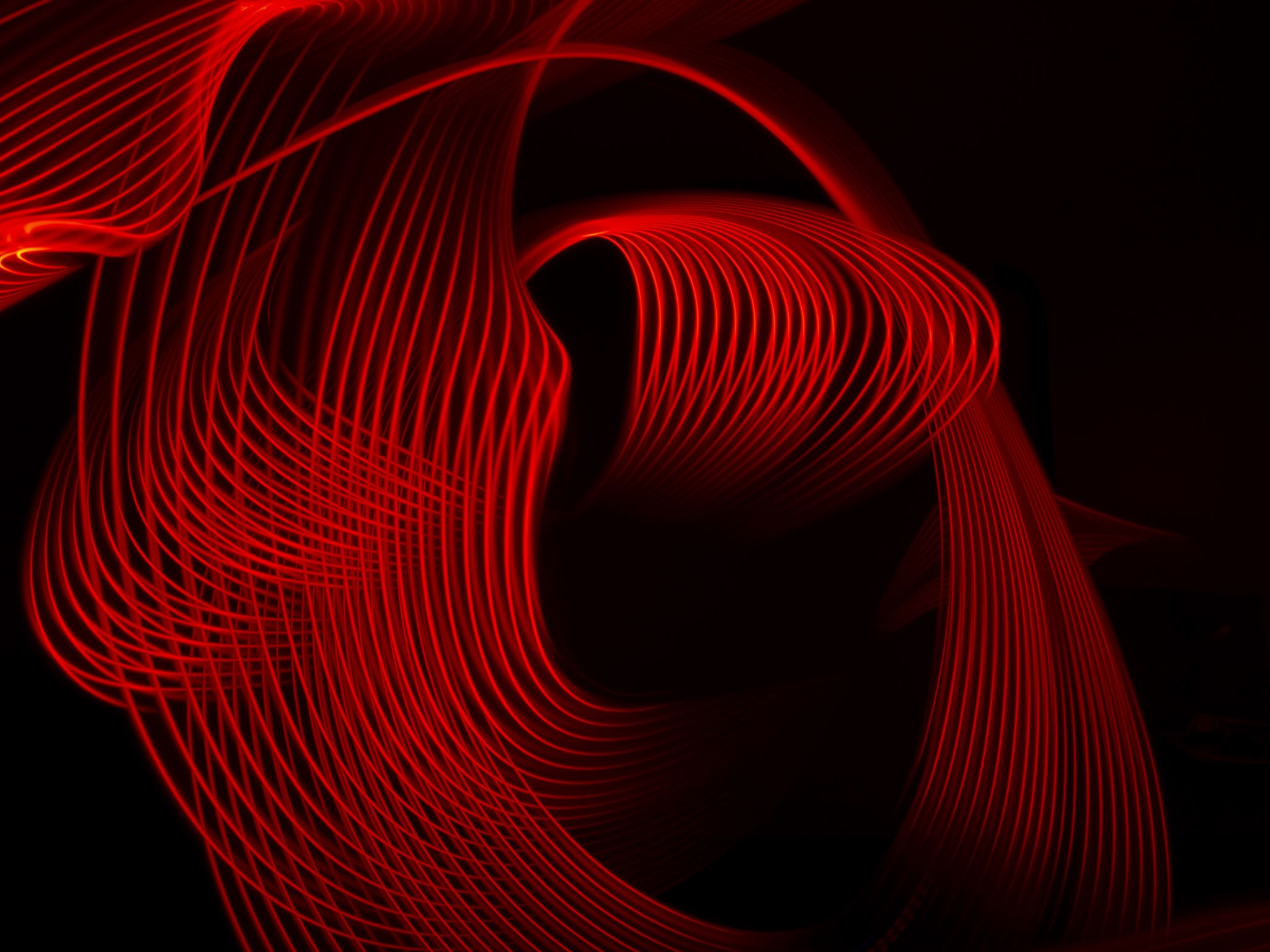 Data Security & Privacy In the IoT-eHealth
Joseph Basile		Wade Lewis
Julia Coleman		Marin O’Brien
Nicole Dorney		Kevin Tracy
Savannah Anderson
Importance and Impact
PROBLEM IMPORTANCE
Physical Safety
Leakage of sensitive information
Devices are vulnerable due to low computing power
SOLUTION IMPACT
Personal information is confidential and reliable for both doctors, patients, and clients
Attacks in IOT-eHEALTH will lessen
Support devices will not pose a threat to clients or patients
If patients and clients are secure, companies are less liable
Challenge 1: Security OF Stored INFORMATION
Data is typically stored in the sensors or also in a database
Information can be leaked because it is linked to doctors in current schemes
Anonymous role-based access control
Challenge 2: Secure Communication
Data is vulnerable during transfer from sensors
Lightweight authentication
Mutual authentication
Challenge 3: LOW POWER and framework
Because IOT-eHealth is a newer field, a lot of its technology is underdeveloped
A framework is needed to centralize the requirements for device design
Low battery power, unable to use traditional security
Low storage - privacy protection
Amulet, two-tiered architecture
Summary
Physical and information security
Lightweight security
Secure data transfer
Battery consumption management
Developed Framework